Preventing Infection in Wound Healing Wednesday, October 2, 2024
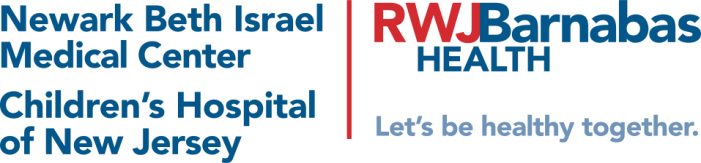 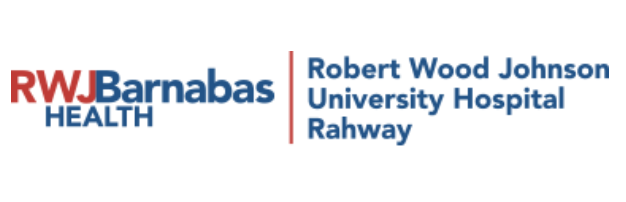 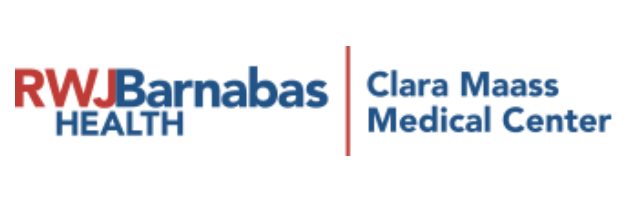 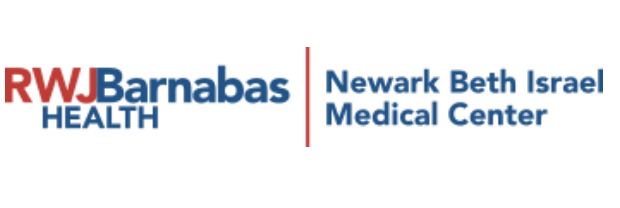 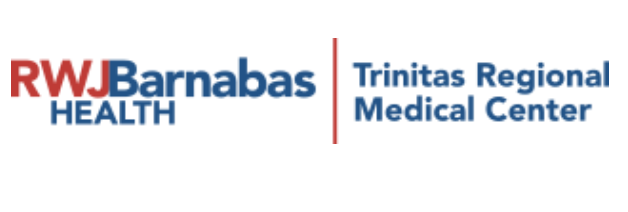 Agenda
What role does infection play in the wound healing process? 
What are antibiotic recommendations based on severity of infection? 
Are antibiotic-impregnated calcium sulfate beads effective in accelerating healing? 
How to prevent peritoneal dialysis infections? 
How to diagnose Pyoderma Gangrenosum versus chronic venous ulceration? 
Bacterial infections
Skin infections
Fungal skin infections
What role does infection play in the wound healing process?
Wound infection is likely to be a contributing factor in either development or maintenance of a chronic wound. 
All wounds are colonized to some degree, and a major role of the inflammatory phase of wound healing is to bring microbes down to steady-state levels that can be tolerated and cleared by healthy tissues. This is aided by the skin—the epidermis in particular—up-regulating and secreting antimicrobial peptides early in response to barrier damage and exposure to microbes. 
In these polymicrobial wound communities, individual species may alter virulence and quantity as well as formation of a biofilm, which further impedes the efficacy of the “host response” and thus delays repair.
Eming SA, et al. Wound repair and regeneration: Mechanisms, signaling, and translation. Sci Transl Med. 2014 December 3; 6 (265):265sr6. doi:10.1126/scitranslmed.3009337.
What are antibiotic recommendations based on severity of infection?
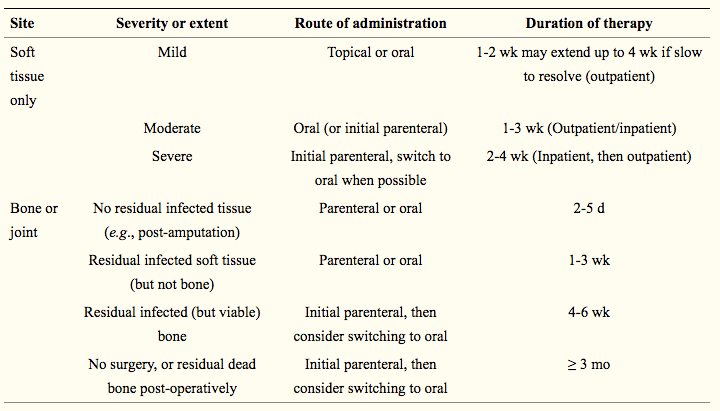 Kavitha KV, Tiwari S, Purandare VB, Khedkar S, Bhosale SS, Unnikrishnan AG. Choice of wound care in diabetic foot ulcer: A practical approach. World J Diabetes. 2014;5(4):546-556. doi:10.4239/wjd.v5.i4.546
Are Antibiotic-impregnated calcium sulfate beads effective in accelerating healing?
Dekker AP, et al. Do Antibiotic-impregnated Calcium Sulfate Beads Improve the Healing of Neuropathic Foot Ulcers with Osteomyelitis Undergoing Surgical Debridement? Wounds 2019;31(6):145-150..
How to Prevent Peritoneal Dialysis Infections?
Peritonitis and exit site infections or tunnel infections are independent outcomes potentially responsive to different interventions.
Preoperative and perioperative intravenous vancomycin reduce peritonitis risk compared with placebo or cephazolin, but it does not affect early incidence of PD exit site or tunnel infections. 
There are no significant differences between topical exit-site honey or intranasal mupirocin on the effects on PD catheter-related infections, hospitalizations, or technique failure or on microbial profiles of the infections.
Bolton L. Preventing peritoneal dialysis infections. Wounds 2019;31(6):163–165.
How to Prevent Peritoneal Dialysis Infections?
Cleansing the PD catheter exit site with sodium hypochlorite 10% aqueous solution reduced ESI incidence more than cleansing it with pH-neutral soap.
Incidence of PD-related peritonitis decreased in patients randomly assigned to receive systemic oral rifampin 300 mg twice daily for 5 days every 3 months13 after PD catheter insertion as compared with no oral antibiotic.
Bolton L. Preventing peritoneal dialysis infections. Wounds 2019;31(6):163–165.
How to Diagnose Pyoderma Gangrenosum versus Chronic Venous Ulceration?
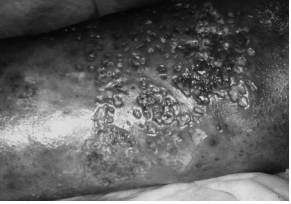 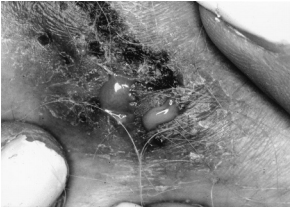 Early lesion of pyoderma gangrenosum. Crater-like holes represent the openings of pus-filled fistulous tracks. Pus can be expressed by applying pressure to adjacent skin.
Peristomal pyoderma gangrenosum. Note the ulcer that began with pustules and crater-like holes around the patient’s stoma.
Pyoderma gangrenosum. Note multiple crater-like holes.
Koo K, et al. Pyoderma Gangrenosum versus Chronic Venous Ulceration: Comparison of Diagnostic Features. Journal of Cutaneous Medicine and Surgery, 2006; 10(1):26-30.
How to Diagnose Pyoderma Gangrenosum versus Chronic Venous Ulceration?
Koo K, et al. Pyoderma Gangrenosum versus Chronic Venous Ulceration: Comparison of Diagnostic Features. Journal of Cutaneous Medicine and Surgery, 2006; 10(1):26-30.
Bacterial infections
Transplantations present increased risk for bacterial infections.
Acute bacterial skin and skin-structure infections (ABSSSI) is a new definition for bacterial infections of the skin that includes cellulitis, erysipelas, major skin abscesses and wound infection with a considerable extension of skin involvement, and that is based upon quantifiable parameters such as improvement of the lesion size and of systemic signs of infection. 
Dalbavancin, oritavancin and tedizolid are new drugs already approved or in development for ABSSSI. In particular, dalbavancin and oritavancin are long-acting antibiotics that might create opportunities for early hospital discharge. This approach could modify the management of these infections with a considerable reduction of hospitalization costs and risks.
Russo A, Concia E, Cristini F, De Rosa FG, Esposito S, Menichetti F, Petrosillo N, Tumbarello M, Venditti M, Viale P, Viscoli C, Bassetti M. Current and future trends in antibiotic therapy of acute bacterial skin and skin-structure infections. Clin Microbiol Infect. 2016 Apr;22 Suppl 2:S27-36.
Bacterial skin infections
Illustration of the continuum from contamination to wound infection. Contamination is represented by the existence of non-replicating bacteria and is a common circumstance in chronic wounds; Colonization is the occurrence of replicating microorganisms without triggering host responses. Acute colonization is characterized by the manifestation of replicating bacteria resulting in moderate local reaction; this increase of bioburden can delay wound healing. Infection occurs when microorganisms are multiplying and have entered the tissue producing a systemic host response.
Negut I, Grumezescu V, Grumezescu AM. Treatment Strategies for Infected Wounds. Molecules. 2018 Sep 18;23(9):2392
Bacterial skin infections
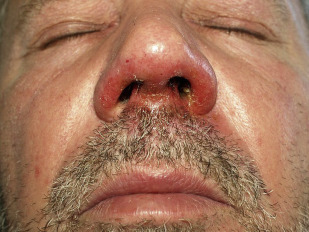 Impetigo is a common bacterial skin infection of superficial epidermis. It is caused by Staphylococcus aureus, group A beta-hemolytic Streptococcus pyogenes, or less commonly, anaerobic bacteria. Although impetigo can occur at any age, it most commonly affects children aged 2 to 5 and is the most common bacterial skin infection. 
Treatment of nonbullous impetigo consists of topical antibiotics.  Systemic antibiotics may be needed if there are numerous lesions, outbreaks affecting several people, or ecthyma (ulceration extending into dermis). Options for oral treatment include beta-lactamase resistant penicillins (cloxacillin, dicloxacillin and flucloxacillin), broad-spectrum penicillins (ampicillin, amoxicillin with clavulanic acid), cephalosporins or macrolides. Acute poststreptococcal glomerulonephritis is a serious complication that affects between 1% and 5% of patients irrespective of antibiotic treatment.
Clebak KT, Malone MA. Skin Infections. Prim Care. 2018 Sep;45(3):433-454. doi: 10.1016/j.pop.2018.05.004. PMID: 30115333.
Skin infections
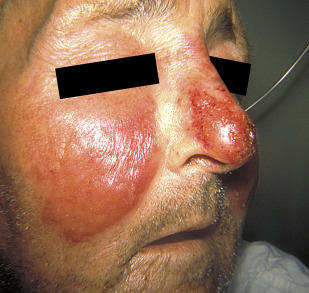 Erysipelas has been defined in 3 different ways. First, the distinction between erysipelas and cellulitis  is the depth of infection. Erysipelas is a more superficial infection affecting the superficial dermis, including the superficial lymphatics. This is in contrast to cellulitis, which involves the deeper reticular dermis and subcutaneous fat. Erysipelas has more clearly defined borders of inflammation. 
Group A beta-hemolytic streptococci is believed to be the most common cause of erysipelas, in particular S pyogenes. Traditionally, penicillin has been the treatment of choice for erysipelas. The recommended duration of antibiotic therapy is 5 days; however, treatment should be extended if the infection has not improved.
Clebak KT, Malone MA. Skin Infections. Prim Care. 2018 Sep;45(3):433-454. doi: 10.1016/j.pop.2018.05.004. PMID: 30115333.
Skin infections
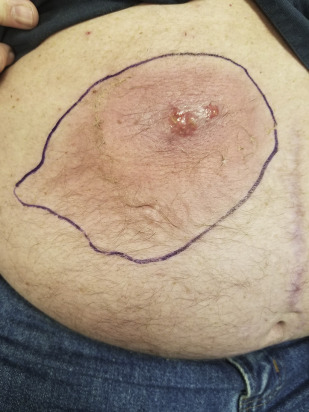 Cellulitis is a bacterial infection that involves the subcutaneous tissue and may extend to the dermis of the skin. It presents as a rapidly spreading, painful indurated area of subcutaneous tissue with overlying warmth and erythema. Cellulitis occurs after the protective integrity of the epidermis has been compromised (eg, trauma, ulcers, eczema), allowing bacterial access to the subepidermal tissues. It also may occur as a result of seeding from a distant source or generalized bacteremia. 
Systemic symptoms, such as fevers, chills, and malaise, may give rise to a toxic appearance of the patient.
Treatment should be initiated as soon as possible. Antibiotics should include empiric coverage against S aureus and streptococci. B-Lactam (eg, cephalexin, dicloxacillin) antibiotics are recommended first-line treatment for patients without suspicion for MRSA. In patients with suspected MRSA, Sulfamethoxazole-Trimethoprim, clindamycin, doxycycline, minocycline, or third-generation or fourth-generation fluoroquinolones are recommended.  
Patients with systemic symptoms (eg, fever, rigors, emesis), unstable vital signs (eg, hypotension, tachycardia), or no improvement with an appropriate course of oral antibiotics require admission to the hospital and administration of parenteral antibiotics.
Clebak KT, Malone MA. Skin Infections. Prim Care. 2018 Sep;45(3):433-454. doi: 10.1016/j.pop.2018.05.004. PMID: 30115333.
Skin infections
Necrotizing fasciitis is a rare but serious bacterial infection involving the deeper layers of skin characterized by widespread necrosis of the skin, subcutaneous tissue, and superficial fascia spreading across the fascial planes. Fournier gangrene is a subtype of necrotizing fasciitis of the perineal and perianal regions that often involves the genital regions.  
Early identification of suspected necrotizing fasciitis is important, as it represents a surgical emergency. The mortality in patients with group A streptococcal necrotizing fasciitis, hypotension, and organ failure is high, ranging from 30% to 70%.
Suspect necrotizing fasciitis if there are signs of systemic toxicity (such as fever, hypotension, leukocytosis, or acute renal failure), pain disproportionate to examination, bullae or cutaneous necrosis, tense edema, tissue crepitus , loss of sensation, or rapid progression despite antimicrobial therapy. Diabetes, smoking, and alcohol abuse are common comorbidities.
Clebak KT, Malone MA. Skin Infections. Prim Care. 2018 Sep;45(3):433-454. doi: 10.1016/j.pop.2018.05.004. PMID: 30115333.
Fungal skin infections
Sporotrichosis is a skin infection due to the fungus Sporothrix schenckii. Sporotrichosis is also referred to as gardener’s disease, as it is typically acquired via inoculation of skin with soil, plant, or other matter contaminated with the fungus as can happen while gardening. Domestic cat and dog bites also may be a cause of sporotrichosis.
Alcoholism and diabetes have been found to be risk factors. Immunosuppression is a risk for disseminated or systemic disease. The time from inoculation to signs of infection varies from days to months. Sporotrichosis is more common in children and young adults; however, may present at any age
For cutaneous and lymphocutaneous sporotrichosis, itraconazole is the drug of choice. The recommended course of antifungals is for 2 to 4 weeks after resolution of all lesions, with the duration of a typical course of treatment lasting a total of 3 to 6 months.  Patients who do not respond to initial treatment with itraconazole should receive a higher dosage or change therapy to terbinafine or a saturated solution of potassium iodide. Fluconazole may be used if the patient does not tolerate these treatments. Local hyperthermia can be used for treating pregnant and nursing women who cannot safely receive other antifungal treatments.
Clebak KT, Malone MA. Skin Infections. Prim Care. 2018 Sep;45(3):433-454. doi: 10.1016/j.pop.2018.05.004. PMID: 30115333.
Fungal skin infections
Tinea Capitis is an infection of hair on the scalp and the surrounding skin caused by a dermatophyte, usually Microsporum or Trichophyton. Tinea capitis usually affects children 3 to 7 years old; however, cases in adults may occur. 
There is higher incidence of tinea capitis in children of African American and Caribbean descent. 
Risk factors for tinea capitis include crowded living conditions, large family size, and low socioeconomic status
Diagnosis is typically made from history and physical examination. Examination with a Wood lamp is not routinely useful, as only Microsporum species produce fluorescence. Microscopic analysis of hair and skin scrapings may reveal fungi; however, it has low sensitivity. A negative result requires culture in fungal medium.
Topical therapy alone is not recommended for the management of tinea capitis. The recommended course of griseofulvin is for 6 to 8 weeks. Terbinafine may be used for children older than 4 years.
Clebak KT, Malone MA. Skin Infections. Prim Care. 2018 Sep;45(3):433-454. doi: 10.1016/j.pop.2018.05.004. PMID: 30115333.
Fungal skin infections
Candidal intertrigo is the most common cutaneous candidal infection of hair-bearing skin. Risk factors include obesity, repetitive skin friction, hyperhidrosis, immunodeficiency, diabetes mellitus, and frequent antibiotic use. There is relatively little evidence regarding the best therapy for candidal intertrigo, but topical antifungals, including topical nystatin, clotrimazole, ketoconazole, miconazole, or econazole are considered the first-line therapy. Topical antifungal agents are typically applied twice daily until resolution; usually 2 to 4 weeks.
After antifungal treatment, addint drying agents, such as miconazole, nystatin, undecylenic acid, and tolnaftate, Domeboro solution, carbol-fuchsin solution (Castellani's paint), and potassium permanganate solution can reduce recurrence. Talcum powder should be avoided due to ovarian cancer risk.
Systemic antifungal medication for severe or resistant cases include oral fluconazole 50 to 100 mg daily or 150 mg weekly for adults and fluconazole 6 mg/kg once, then 3 mg/kg per day or itraconazole 5 to 10 mg/kg per day divided in 2 doses for children. Oral ketoconazole risks outweigh the benefit and it should be avoided. Low-potency topical corticosteroids may be used in conjunction with antifungal therapy to treat pruritus and discomfort but higher potency steroids should be avoided.
Clebak KT, Malone MA. Skin Infections. Prim Care. 2018 Sep;45(3):433-454. doi: 10.1016/j.pop.2018.05.004. PMID: 30115333.
Fungal skin infections
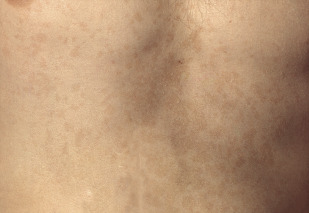 Pityriasis (Tinea) Versicolor (PV), also known as tinea versicolor, is a common superficial fungal infection caused by Malassezia species, which is part of the normal skin flora.
Ketoconazole possesses the strongest in vitro activity against Malassezia, and represents the topical treatment of choice for PV. Other first-line topical treatments includes zinc pyrithione, ketoconazole, and terbinafine. In cases of severe or recalcitrant PV, the drug of choice is oral itraconazole, although an effective alternative is oral fluconazole
Clebak KT, Malone MA. Skin Infections. Prim Care. 2018 Sep;45(3):433-454. doi: 10.1016/j.pop.2018.05.004. PMID: 30115333.